отдел спорта и молодежной политики  администрации города Минусинска
Исполнение бюджета  за 2017 год
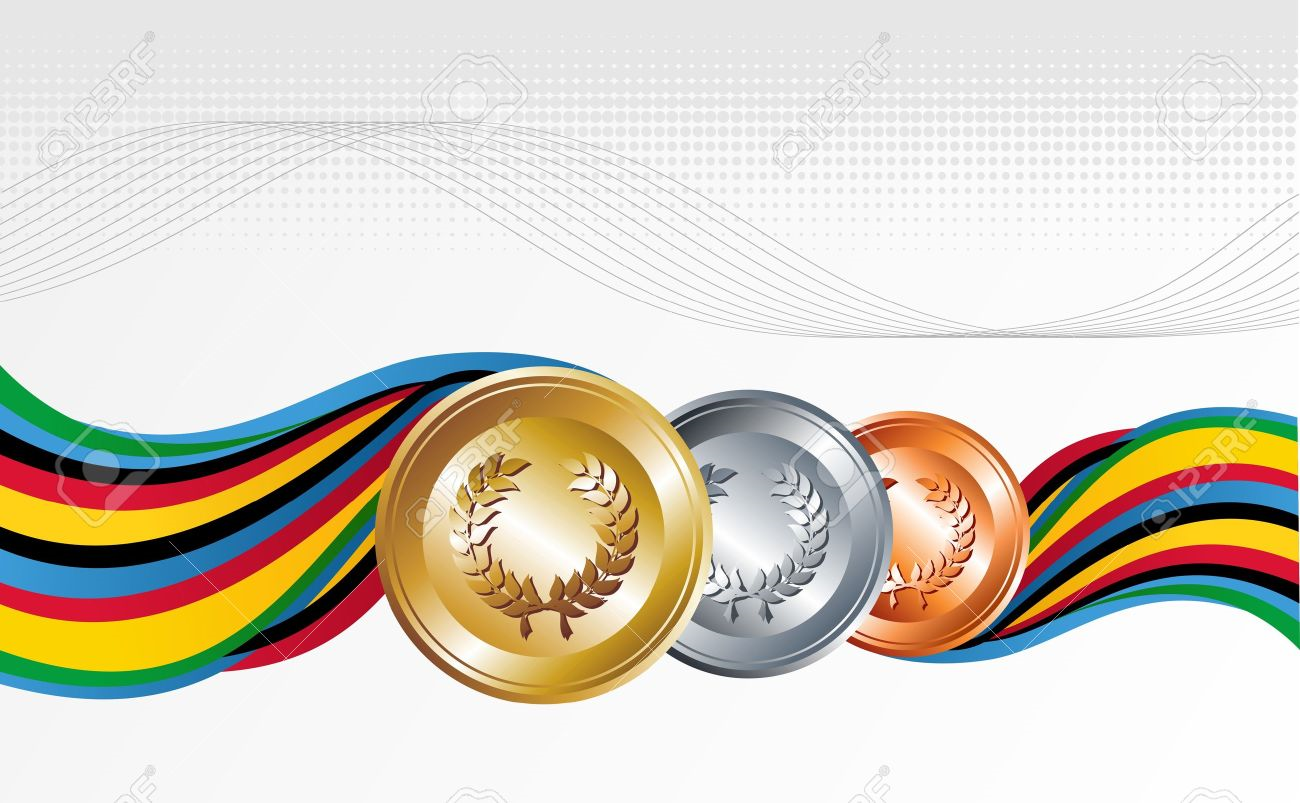 ПОДВЕДОМСТВЕННЫЕ УЧРЕЖДЕНИЯ ОТДЕЛУ СПОРТА И МОЛОДЕЖНОЙ ПОЛИТИКИ

УЧРЕЖДЕНИЯ СПОРТА: 
		МБУ «ГОРСПОРТСООРУЖЕНИЯ»
		МБУ ДО «СДЮСШОР им. В.П. Щедрухина» 
		МБУ ФСК «Факел»

УЧРЕЖДЕНИЕ МОЛОДЕЖНОЙ ПОЛИТИКИ:
		МБУ МЦ«ЗАЩИТНИК»
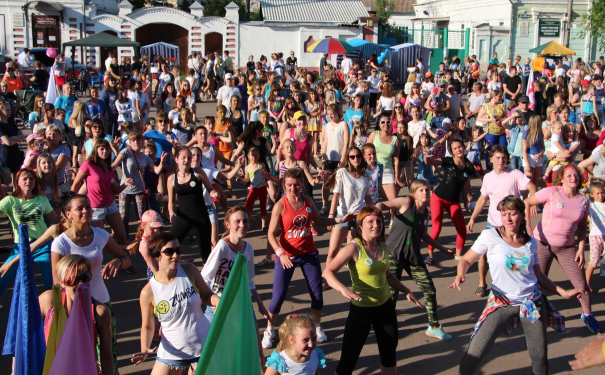 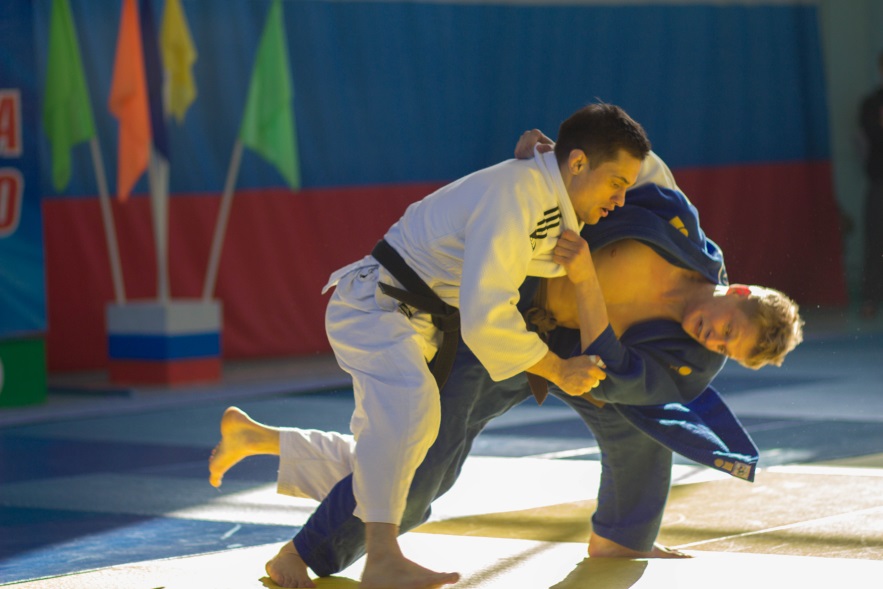 Исполнение бюджета в 2017 году учреждениями спорта и молодежной политики
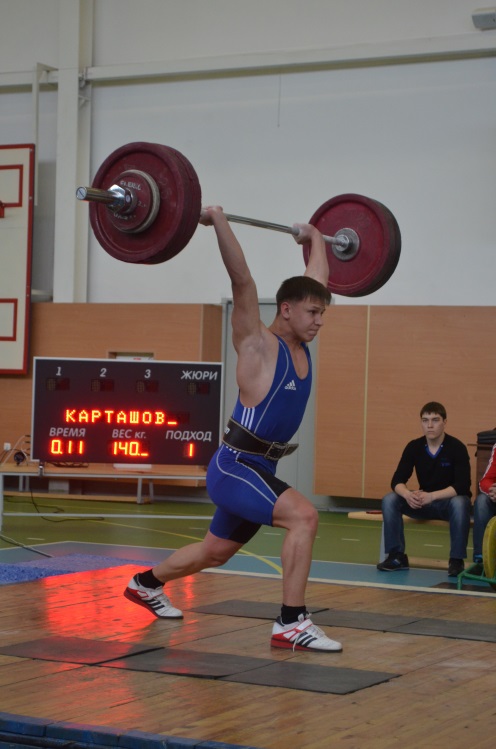 Расходы по отделу спорта и молодежной политики в рамках 
 МУНИЦИПАЛЬНЫХ ПРОГРАММ:

	«ФИЗИЧЕСКАЯ КУЛЬТУРА И СПОРТ»

 ПЛАН -  53 381,56 тыс.рублей
 ФАКТ –  53 378,17 тыс.рублей
	Исполнение 99,99%
	
	«МОЛОДЕЖЬ МИНУСИНСКА»

ПЛАН -  18 557,24 тыс.рублей 
ФАКТ -  18 341,9 тыс.рублей
	Исполнение 98,8%
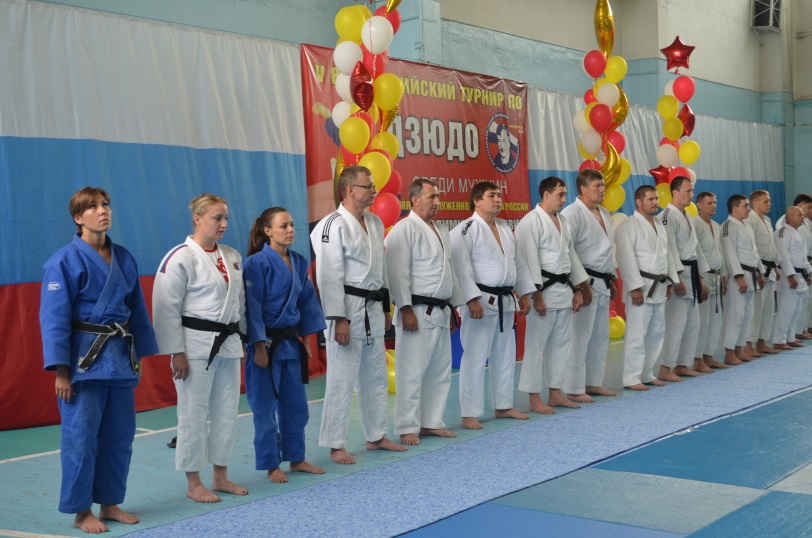 Субсидия на выполнение муниципального задания за 2017 год
Фактические расходы по субсидии на цели не связанные с финансовым обеспечением выполнения муниципального задания (иные цели) в 2017 году
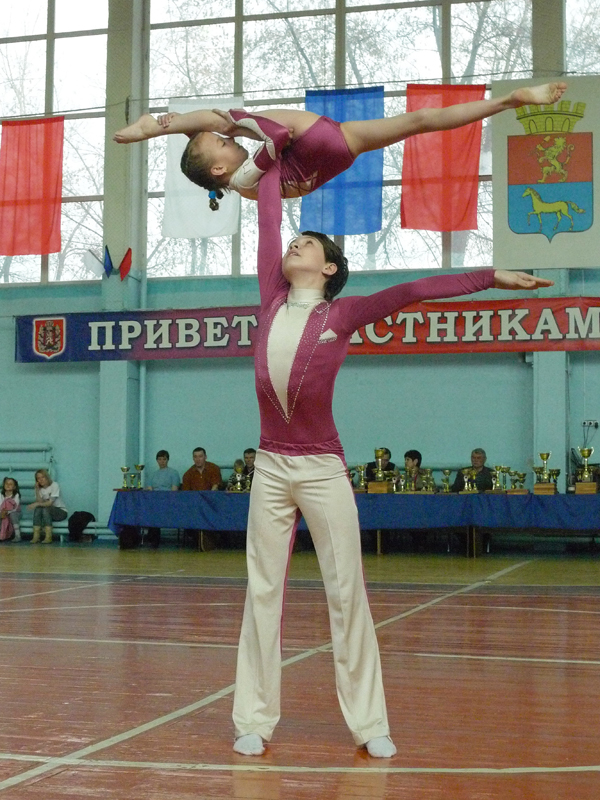 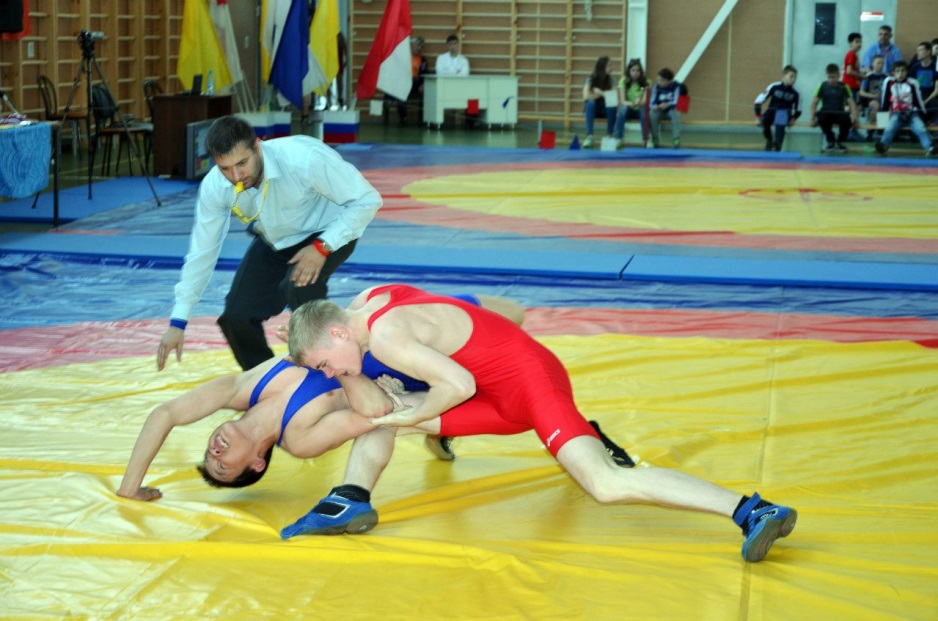 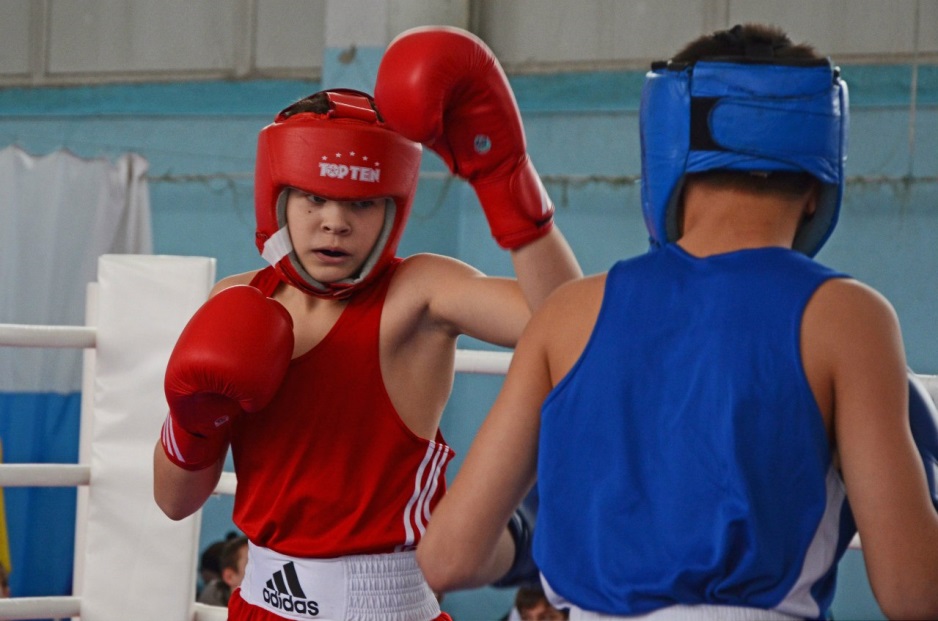 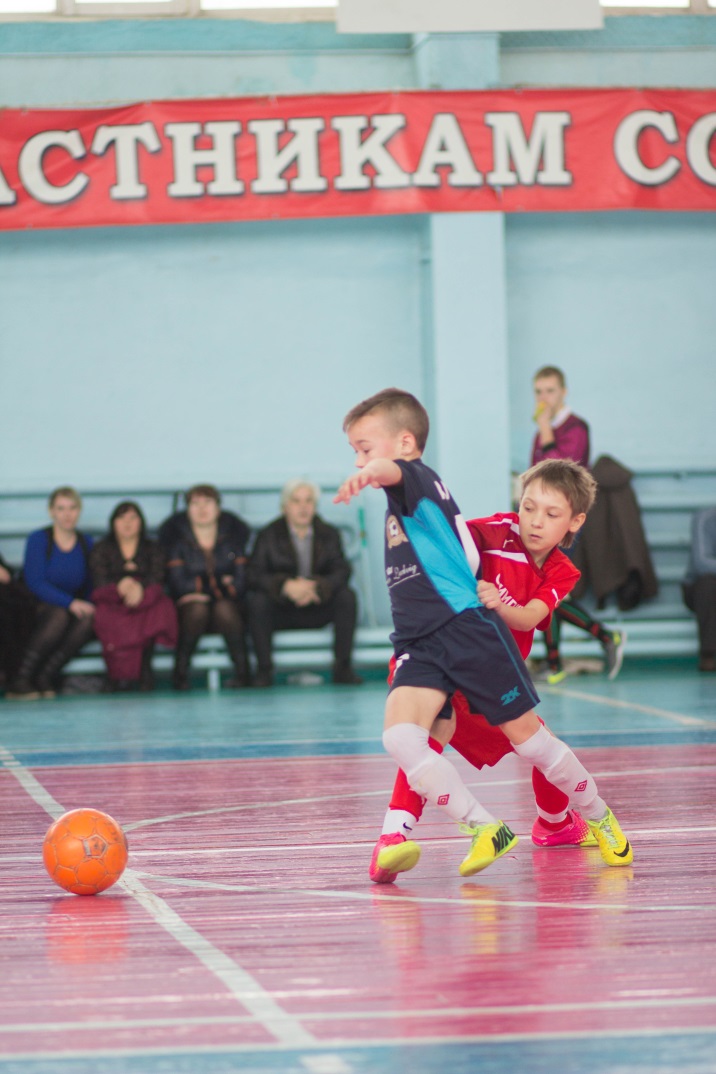 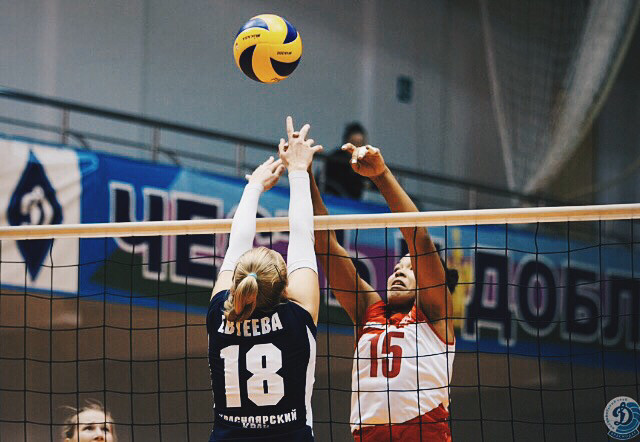 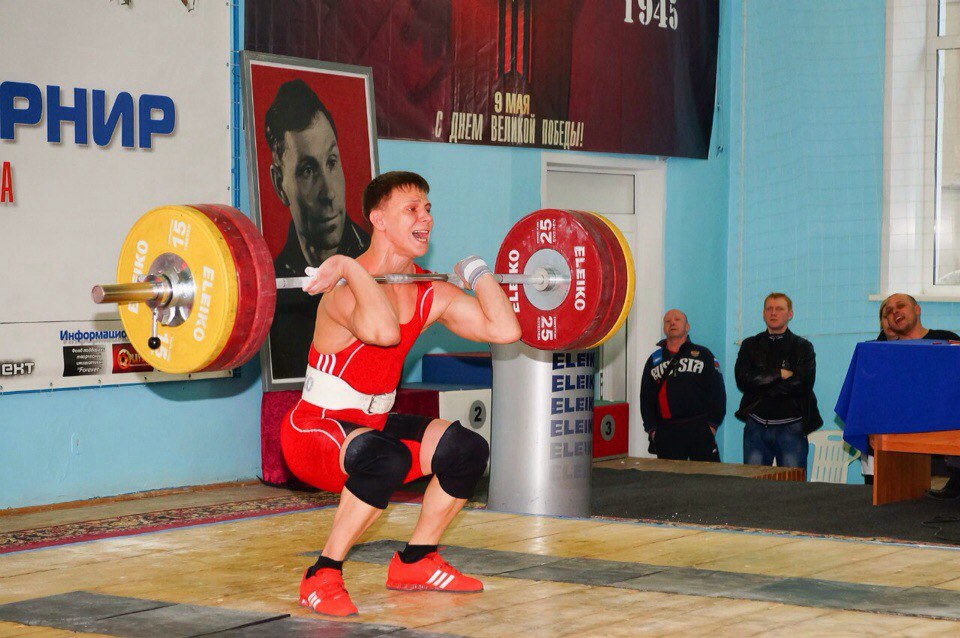 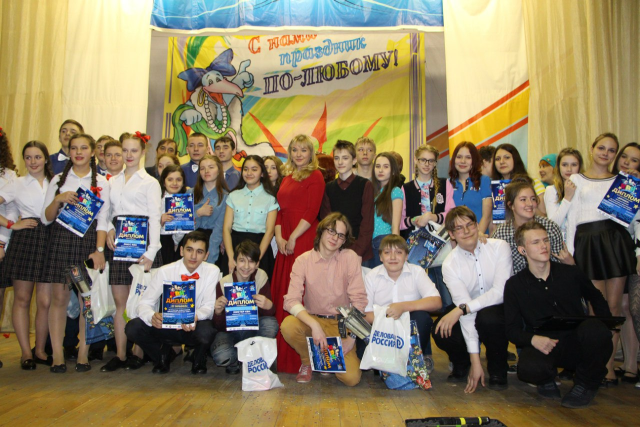 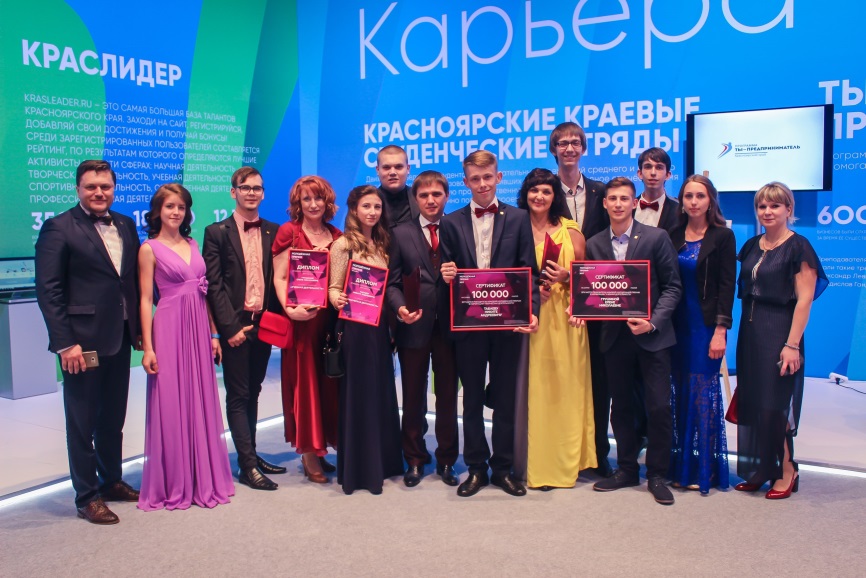 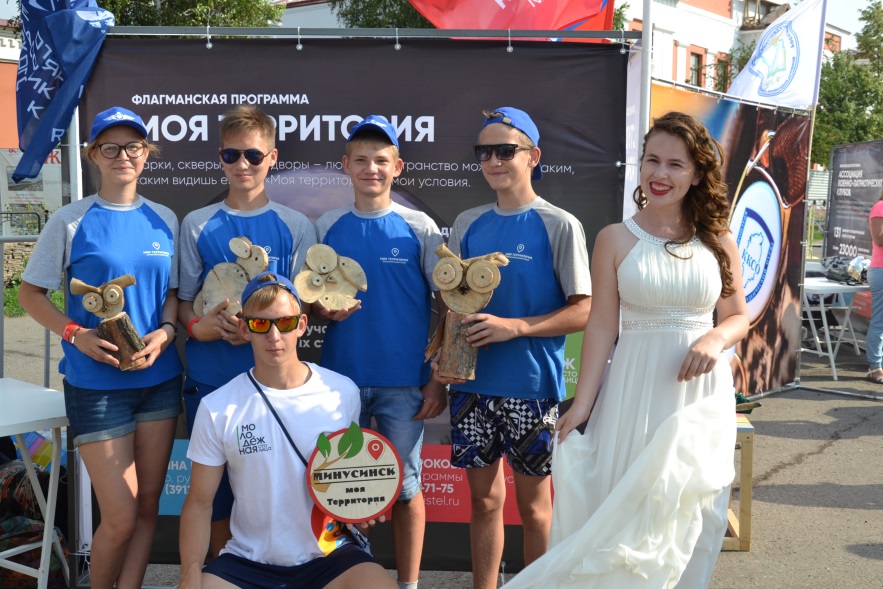 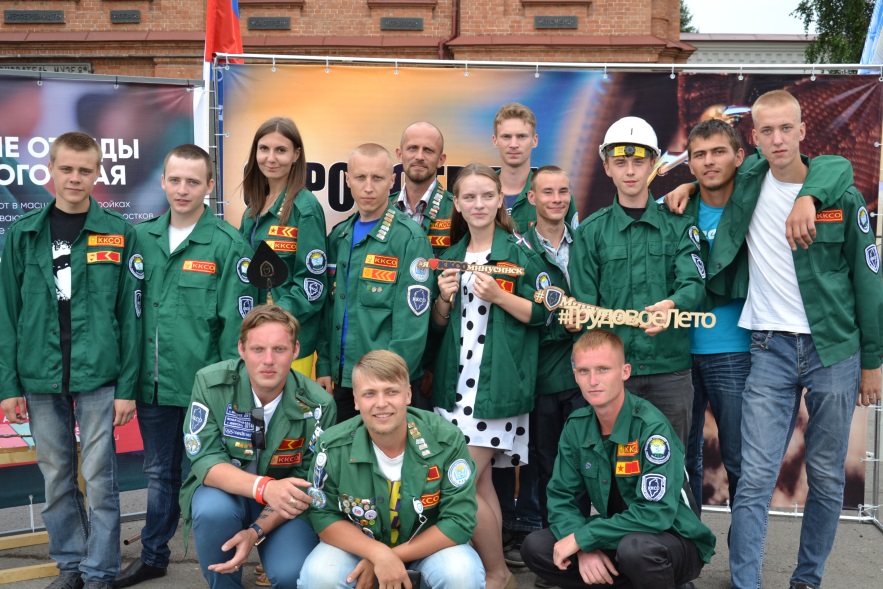 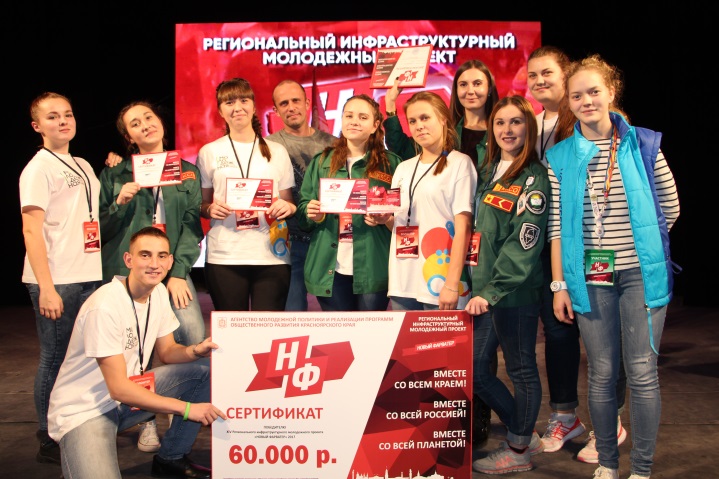 Спасибо за внимание